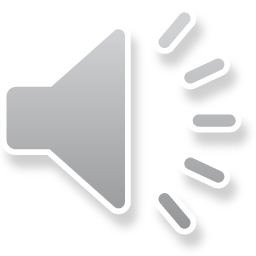 SHARP Newcomer/Refresher Training
SHARP Newcomer/Refresher Training
Sexual Assault Reporting Options

Restricted (Confidential)
SARC
Victim Advocate
Medical/Mental Health
Special Victim Counsel
Chaplain

Unrestricted (Investigation initiated)
SARC
Victim Advocate
Medical/Mental Health
Special Victim Counsel
Chain of Command
Police (military or local)
Chaplain
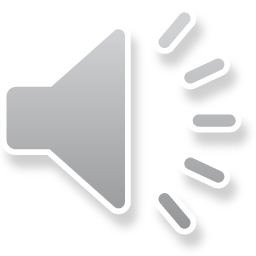 POC: Mr. Chandler 09811-83-7222
SHARP Newcomer/Refresher Training
Types of Sexual Harassment

Quid Pro Quo

Hostile Environment

   - Verbal

   - Nonverbal

   - Physical Contact
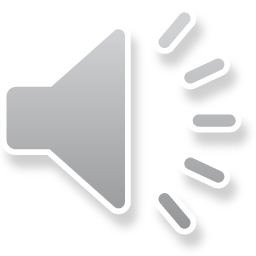 POC: Mr. Chandler 09811-83-7222
SHARP Newcomer/Refresher Training
How to Respond to Sexual Harassment


Direct approach confronts the harasser

Indirect addresses things without face-to-face interaction (e.g., sending an email)

Third party assistance asks another person to help

Chain of command gets the supervision involved

Formal complaints can be also filed and tracked
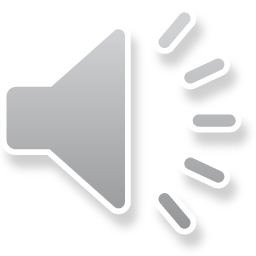 POC: Mr. Chandler 09811-83-7222
SHARP Newcomer/Refresher Training
Local SHARP Offices

USAG Ansbach
Bldg. 5256, Offices 213 and 221, Barton Barracks
Mr. Chandler (DSN 468-7222 or Civ 0981-183-7222)

12th CAB
2nd Floor, DFAC building, Katterbach Kaserne
SFC Arend (DSN 467-3742 or Civ 0162-254-7071)

5/4th ADA
1st Floor, Bldg 8005, Shipton Kaserne
SFC Coleman (DSN 587-4220 or Civ 0172-108-5084)
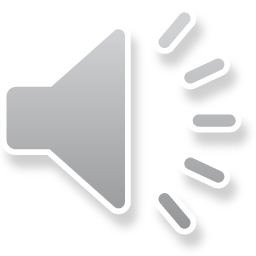 POC: Mr. Chandler 09811-83-7222
SHARP Newcomer/Refresher Training
24/7 SHARP Contacts

24/7 Bavaria Sexual Assault Hotline
DSN 475-4567/Civ 09641-70-569-4567

DoD Safe Helpline
877-995-5247

www.preventsexualassault.army.mil

www.safehelpline.org
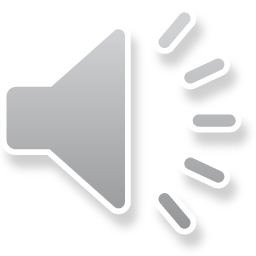 POC: Mr. Chandler 09811-83-7222